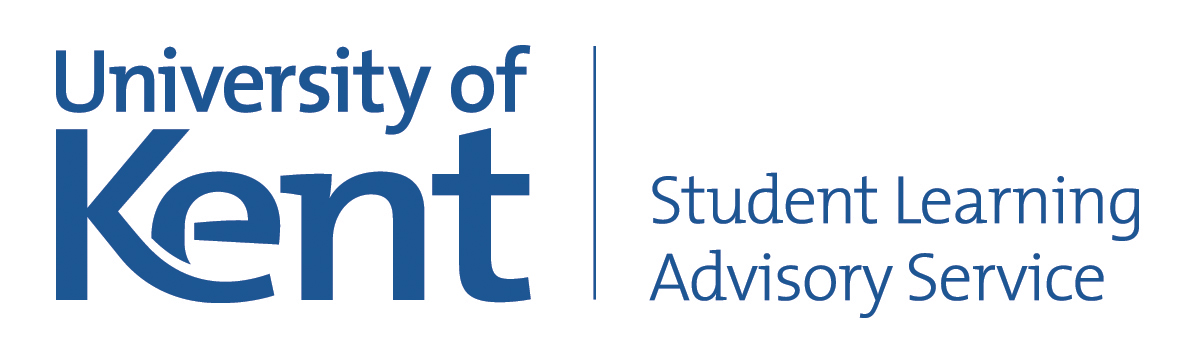 Writing your introduction
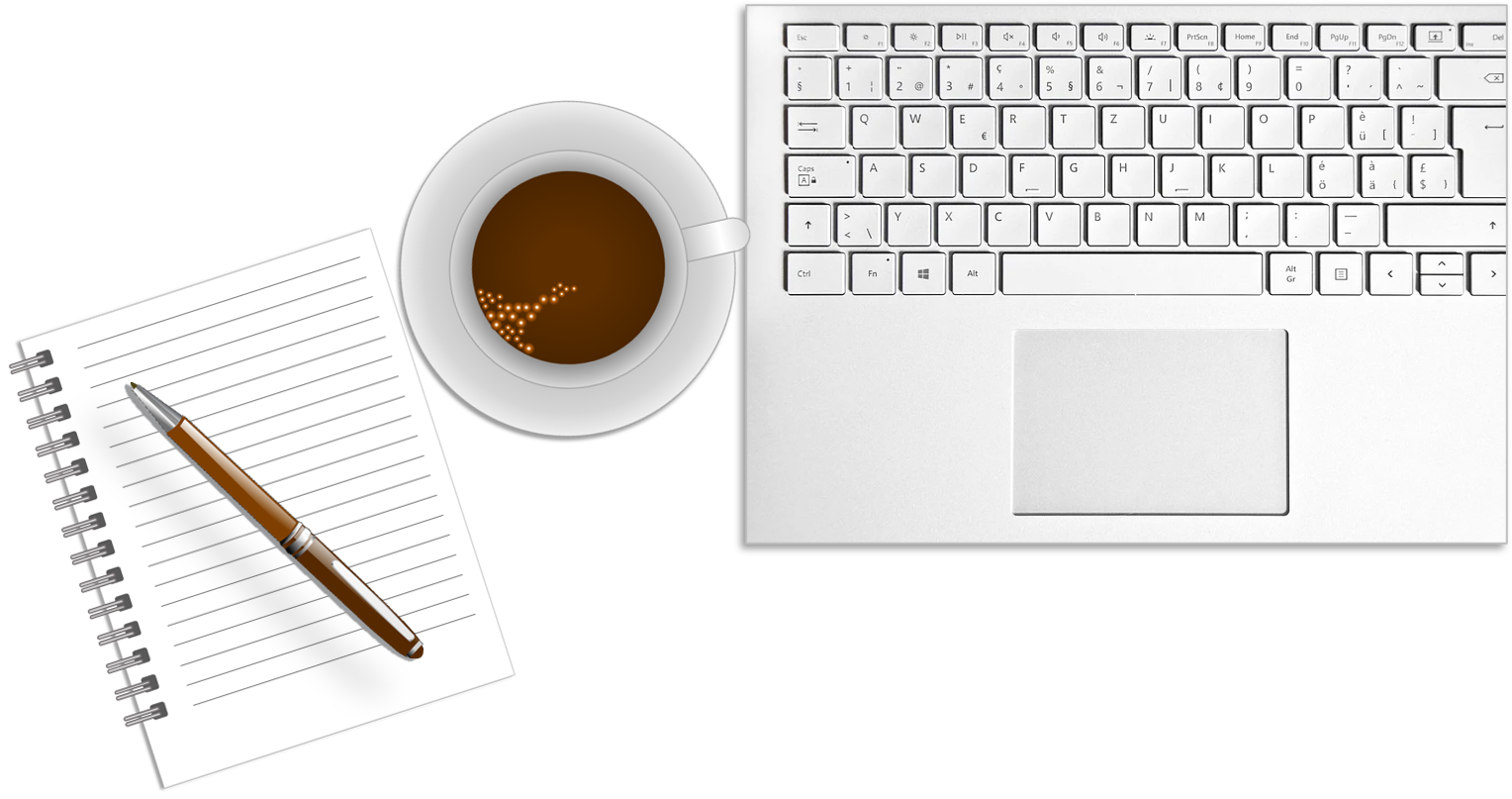 www.kent.ac.uk/student-learning-advisory-service
[Speaker Notes: TB 1: 

Hello and welcome to this short tutorial on how to write an introduction for an essay.]
Writing your introduction
By the end of this session you will:
Understand the importance of an introduction
Recognise the key elements needed in an effective introduction
Be better able to write your own introductions
Writing your introduction
Essay of 3,000 words = approximately 300 word introduction
5-10%
Introduction
Essay
Body
80-90%
Conclusion
5-10%
Writing your introduction
The ‘hook’
Context
Problematising
Definition/s
Plan

Note:
Essay of 3,000 words = approximately 300 word introduction
5-10%
Introduction
Essay
Body
80-90%
Conclusion
5-10%
The ‘hook’
Why the topic is interesting, important or relevant
Why is the question important in a wider context?
Why is the question important within the module?
Example
‘Since essay-based assignments are set by lecturers in the Arts and Social Sciences 75% of the time, it is of vital importance that students learn how to write good essays.’
Context
Present relevant background information
Facts and figures
Opinions
History of topic
Example
‘Essays have been used to test students’ knowledge for thousands of years (Greetham, 2008); on average, a graduate will write 150 during their entire educational career (Macmillan, 2016).’
Problematising
Questioning the question
Why is it being asked?
Are there different perspectives on the question?
Is your answer context-dependent?
Example
‘However, essay writing is an art not a science, so opinions on the essential elements of an excellent essay vary.’
Definition/s
Explain the key terms
Establish clear definitions of the key term/s
Always use discipline specific definitions
Example
‘Cottrell (2008) defines an essay as a structured answer to an academic question, while Bryman (2012) adds that good essays require evidence to support the argument.’
Plan
Outline the focus, structure and aims of your essay
Tell the reader what to expect
A clear outline of the main content
Example
‘This essay analyses varying opinions on what makes an excellent essay and identifies some core elements including answering the question, structuring the argument and supporting the argument with high-quality evidence.’
Since essay-based assignments are set by lecturers in the Arts and Social Sciences 75% of the time, it is of vital importance that students learn how to write a good essay. Essays have been used to test students’ knowledge for thousands of years (Greetham, 2008); on average a graduate will write 150 essays during their entire educational career (Macmillan, 2016). However, essay writing is an art not a science, so opinions on the essential elements of an excellent essay vary. Cottrell (2008) defines an essay as a structured answer to an academic question, while Bryman (2012) adds that good essays require evidence to support the arguments. This essay analyses opinions on what makes an excellent essay from Fredrickson (2018), Jones (2019) and Grace (2020), particularly  on how arguments should be supported with high-quality evidence and developed incrementally.
Since essay-based assignments are set by lecturers in the Arts and Social Sciences 75% of the time, it is of vital importance that students learn how to write a good essay. Essays have been used to test students’ knowledge for thousands of years (Greetham, 2008); on average a graduate will write 150 essays during their entire educational career (Macmillan, 2016). However, essay writing is an art not a science, so opinions on the essential elements of an excellent essay vary. Cottrell (2008) defines an essay as a structured answer to an academic question, while Bryman (2012) adds that good essays require evidence to support the arguments. This essay analyses opinions on what makes an excellent essay from Fredrickson (2018), Jones (2019) and Grace (2020), particularly  on how arguments should be supported with high-quality evidence and developed incrementally.
the ‘hook’
Since essay-based assignments are set by lecturers in the Arts and Social Sciences 75% of the time, it is of vital importance that students learn how to write a good essay. Essays have been used to test students’ knowledge for thousands of years (Greetham, 2008); on average a graduate will write 150 essays during their entire educational career (Macmillan, 2016). However, essay writing is an art not a science, so opinions on the essential elements of an excellent essay vary. Cottrell (2008) defines an essay as a structured answer to an academic question, while Bryman (2012) adds that good essays require evidence to support the arguments. This essay analyses opinions on what makes an excellent essay from Fredrickson (2018), Jones (2019) and Grace (2020), particularly  on how arguments should be supported with high-quality evidence and developed incrementally.
context
Since essay-based assignments are set by lecturers in the Arts and Social Sciences 75% of the time, it is of vital importance that students learn how to write a good essay. Essays have been used to test students’ knowledge for thousands of years (Greetham, 2008); on average a graduate will write 150 essays during their entire educational career (Macmillan, 2016). However, essay writing is an art not a science, so opinions on the essential elements of an excellent essay vary. Cottrell (2008) defines an essay as a structured answer to an academic question, while Bryman (2012) adds that good essays require evidence to support the arguments. This essay analyses opinions on what makes an excellent essay from Fredrickson (2018), Jones (2019) and Grace (2020), particularly  on how arguments should be supported with high-quality evidence and developed incrementally.
problematising
Since essay-based assignments are set by lecturers in the Arts and Social Sciences 75% of the time, it is of vital importance that students learn how to write a good essay. Essays have been used to test students’ knowledge for thousands of years (Greetham, 2008); on average a graduate will write 150 essays during their entire educational career (Macmillan, 2016). However, essay writing is an art not a science, so opinions on the essential elements of an excellent essay vary. Cottrell (2008) defines an essay as a structured answer to an academic question, while Bryman (2012) adds that good essays require evidence to support the arguments. This essay analyses opinions on what makes an excellent essay from Fredrickson (2018), Jones (2019) and Grace (2020), particularly  on how arguments should be supported with high-quality evidence and developed incrementally.
definitions
Since essay-based assignments are set by lecturers in the Arts and Social Sciences 75% of the time, it is of vital importance that students learn how to write a good essay. Essays have been used to test students’ knowledge for thousands of years (Greetham, 2008); on average a graduate will write 150 essays during their entire educational career (Macmillan, 2016). However, essay writing is an art not a science, so opinions on the essential elements of an excellent essay vary. Cottrell (2008) defines an essay as a structured answer to an academic question, while Bryman (2012) adds that good essays require evidence to support the arguments. This essay analyses opinions on what makes an excellent essay from Fredrickson (2018), Jones (2019) and Grace (2020), particularly  on how arguments should be supported with high-quality evidence and developed incrementally.
the plan
Writing your introduction
You should now:
Understand what makes a good introduction
Be able to write a good introduction to any essay question


If there’s anything you don’t understand please book an appointment, or contact us at learning@kent.ac.uk
[Speaker Notes: TB 21:

You should now understand what makes a good introduction… and be able to write a good introduction to any essay question. 


If there’s anything you don’t understand please book an appointment, or contact us at learning@kent.ac.uk]
Further resources
For guidance on the broader range of academic skills that will help you succeed at university, please go to the SLAS webpages http://www.kent.ac.uk/student-learning-advisory-service      where you can: 
Book a one-to-one appointment with a SLAS adviser 
Attend a range of Online Bitesize Skills Development sessions
Get in touch…
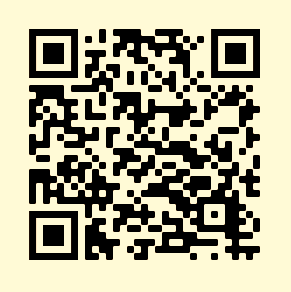 SLAS
CONNECT
To book an appointment:
www.kent.ac.uk/student-learning-advisory-service
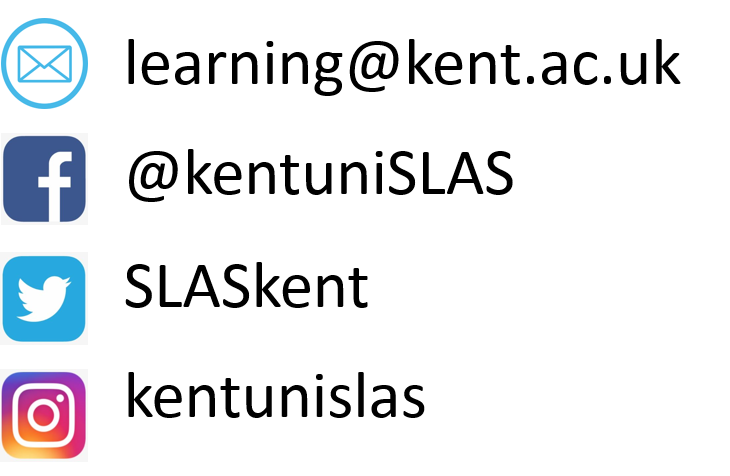 learning@kent.ac.uk  
SLASkent
KentUniSLAS
SLASkent
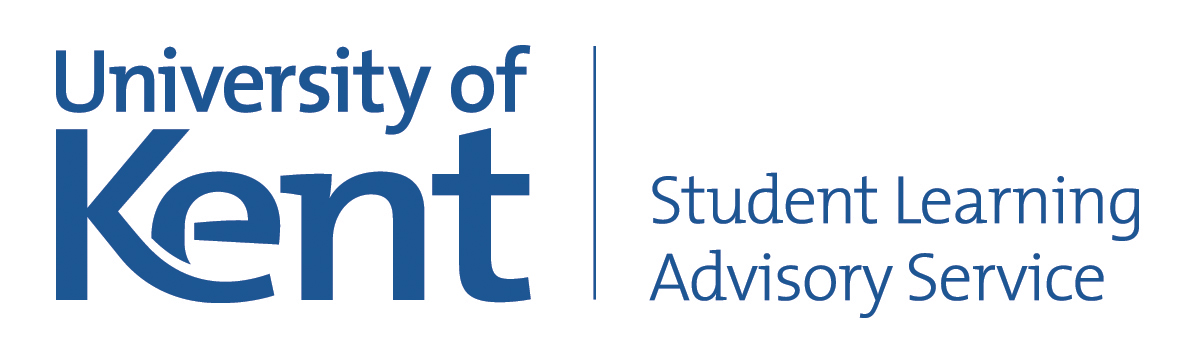